Figures from the paper
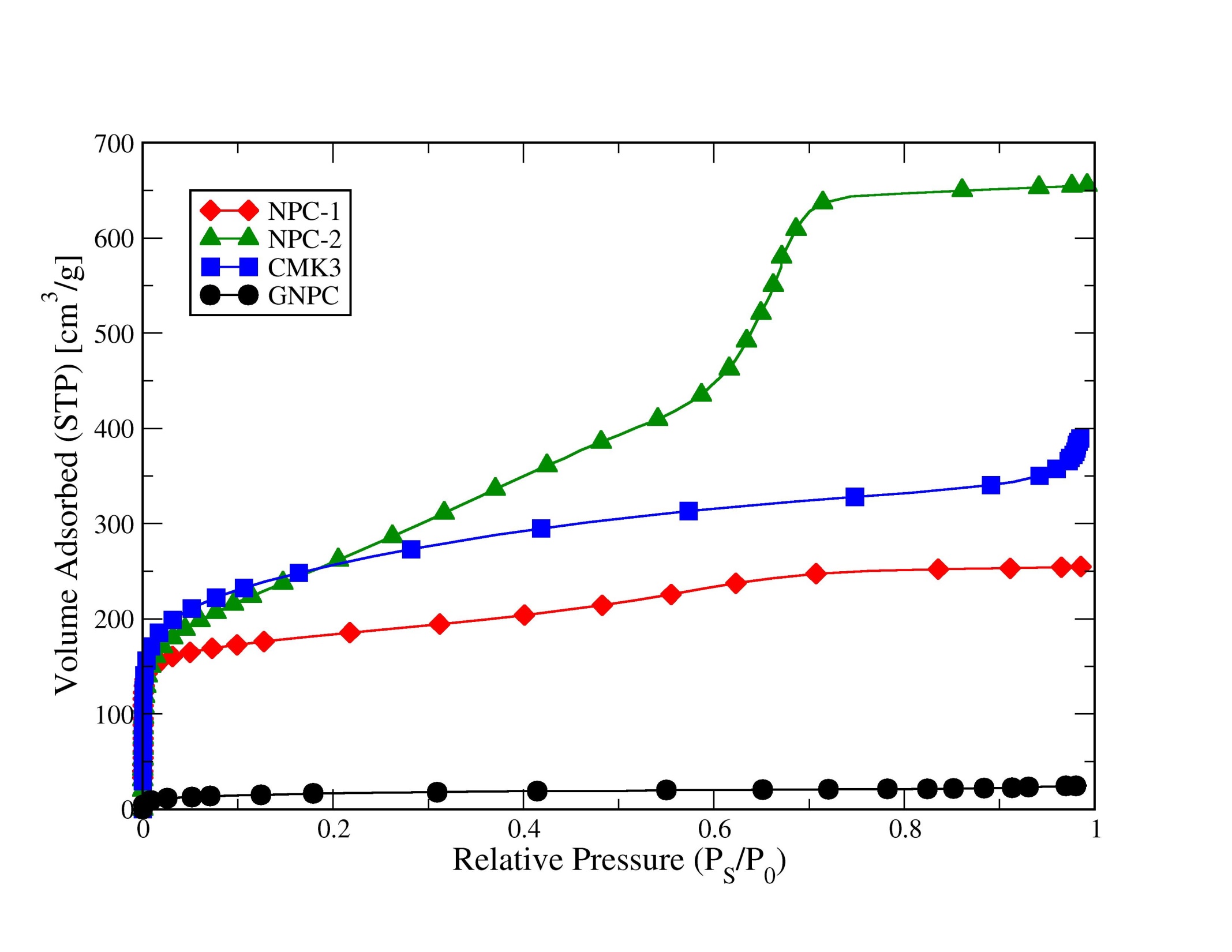 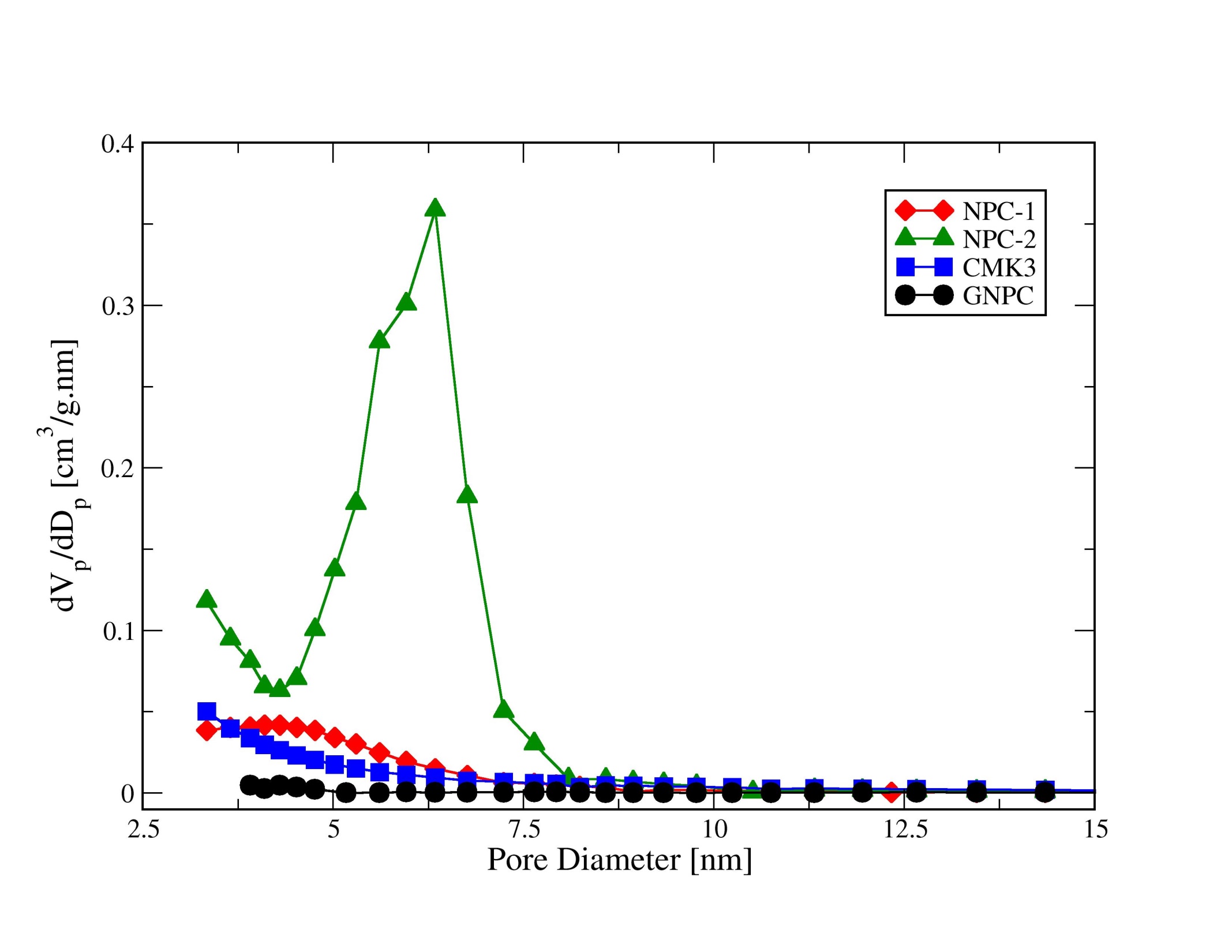 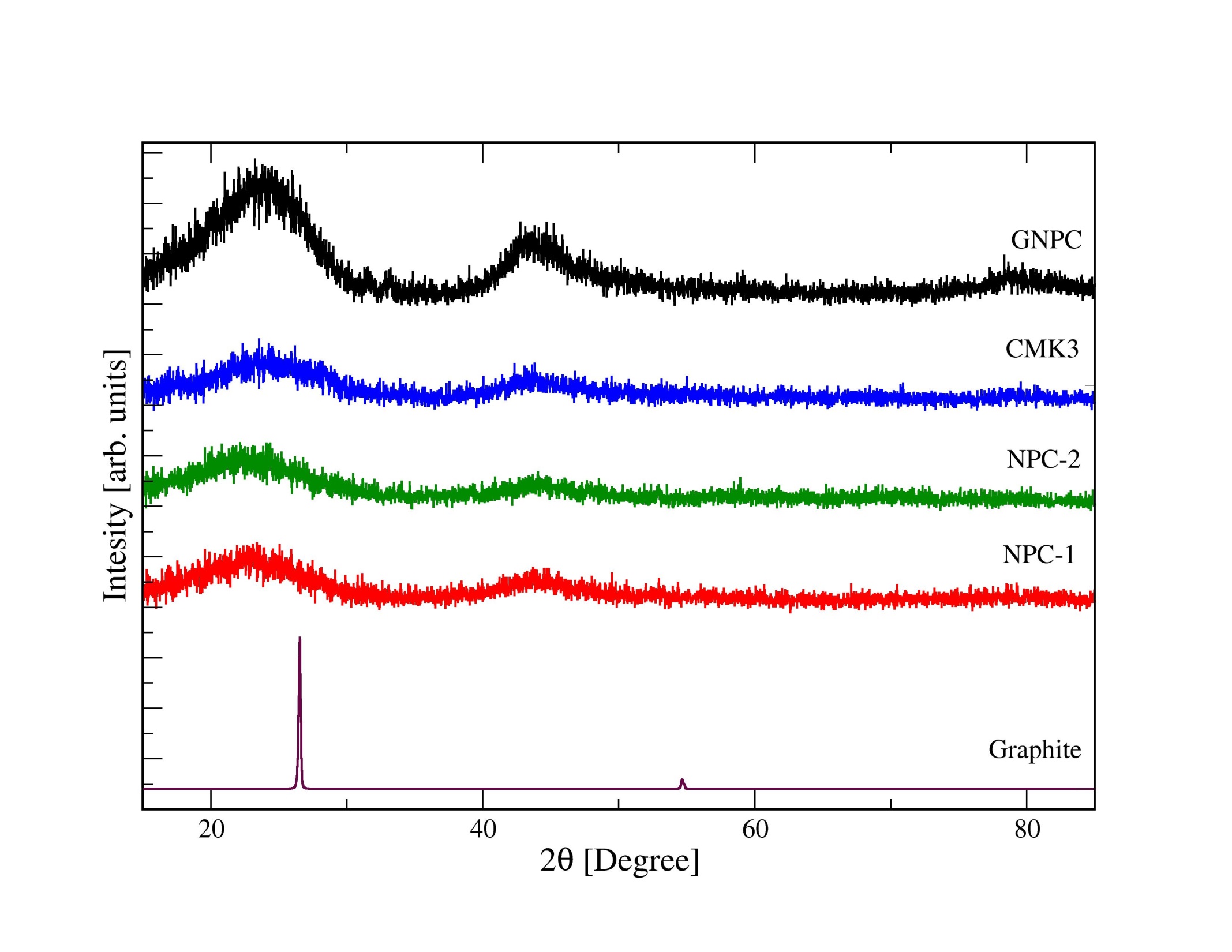 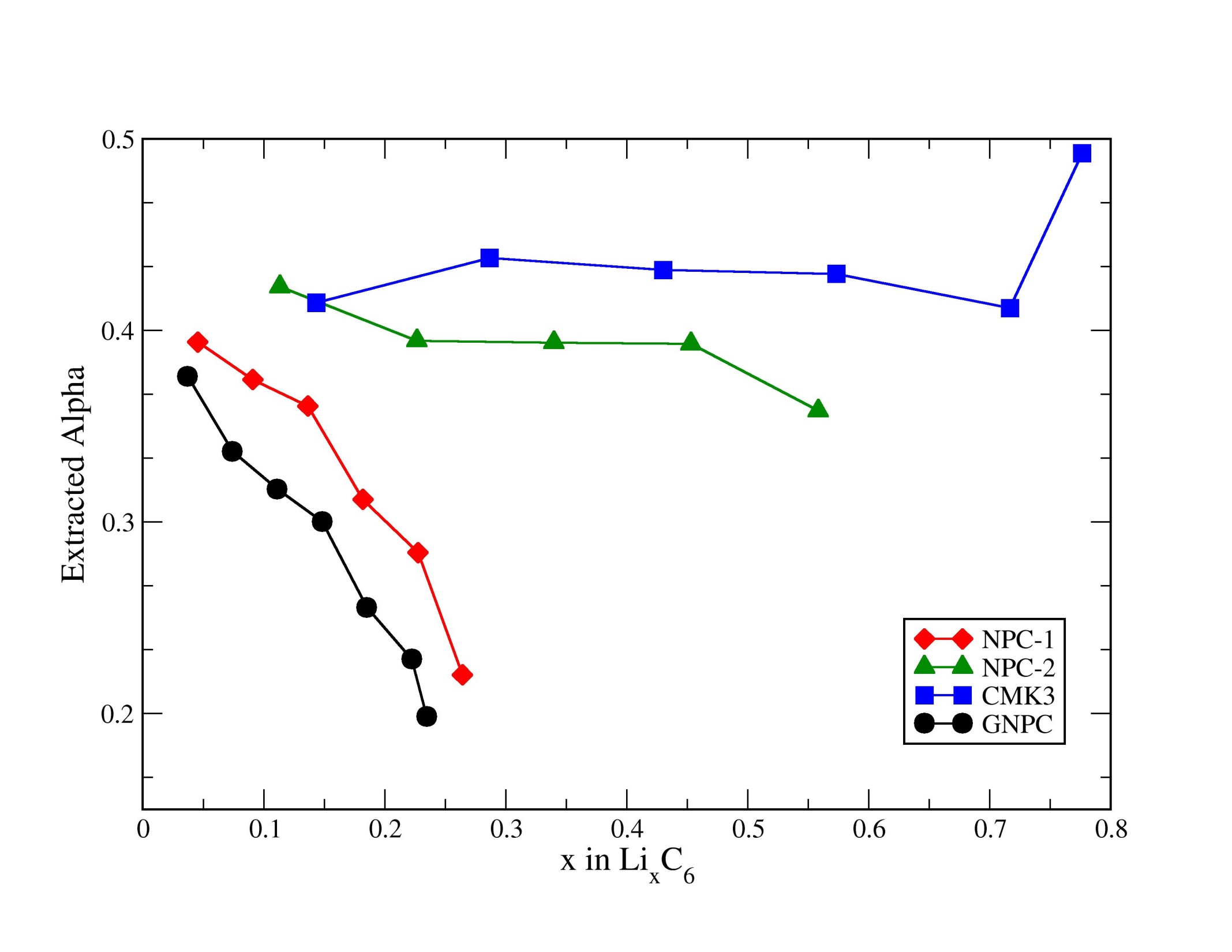 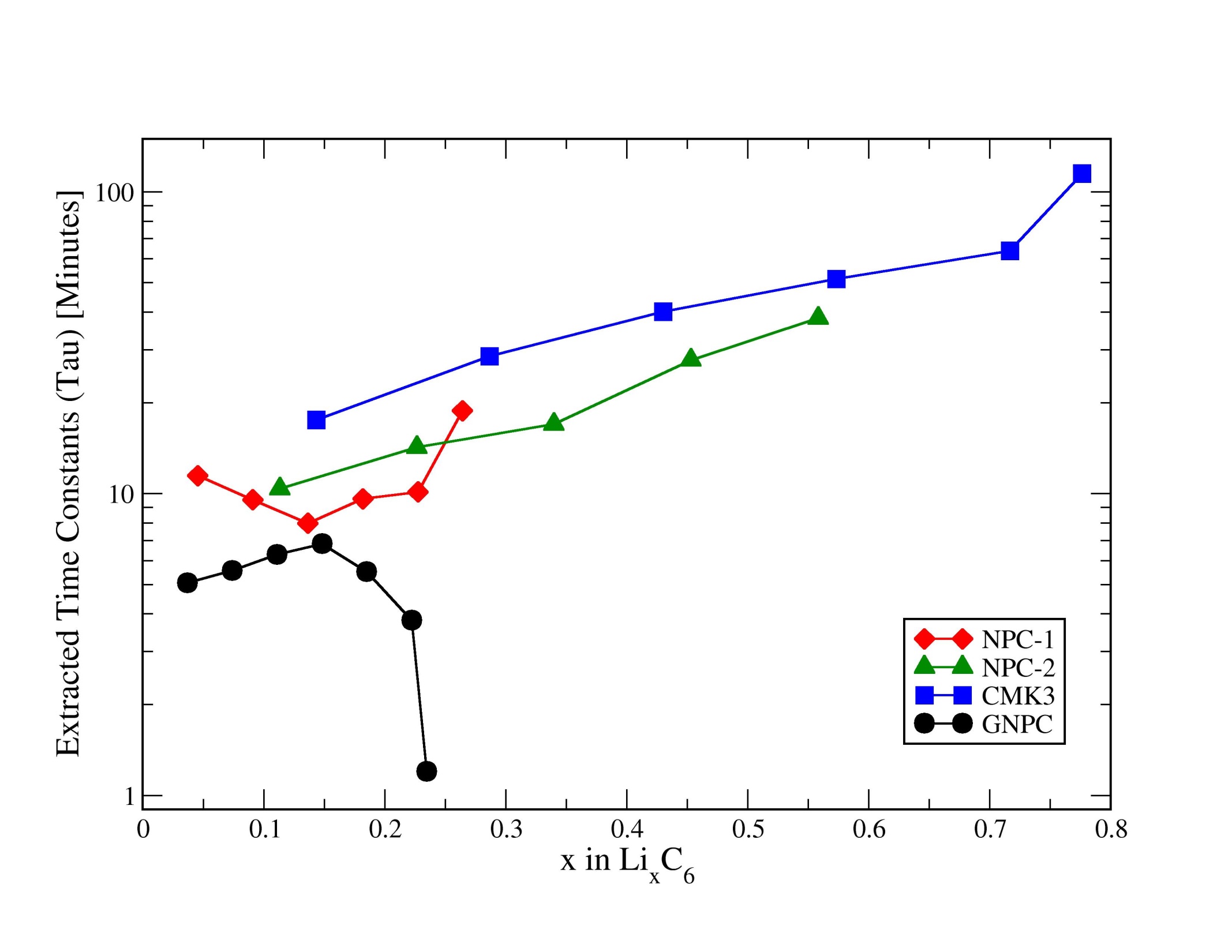 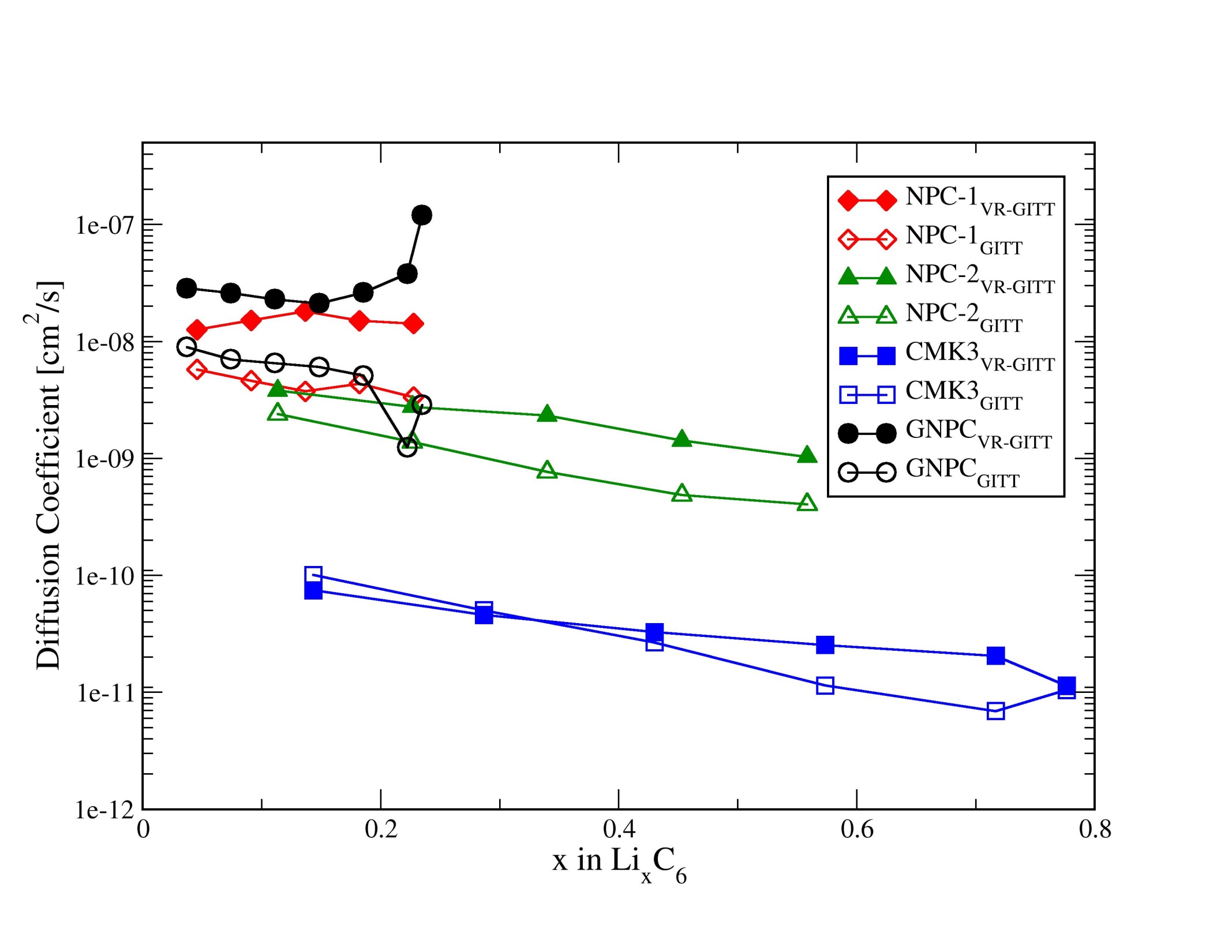 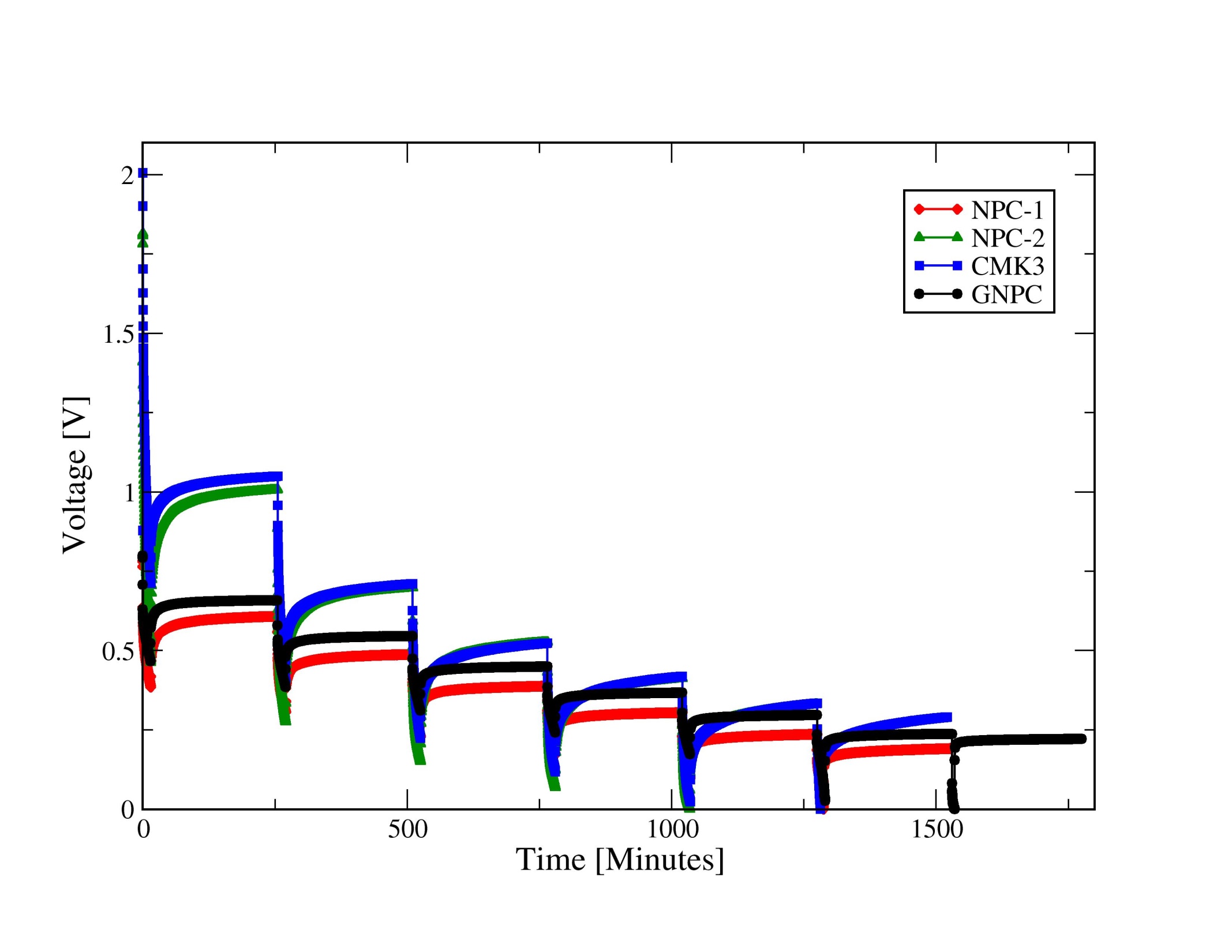 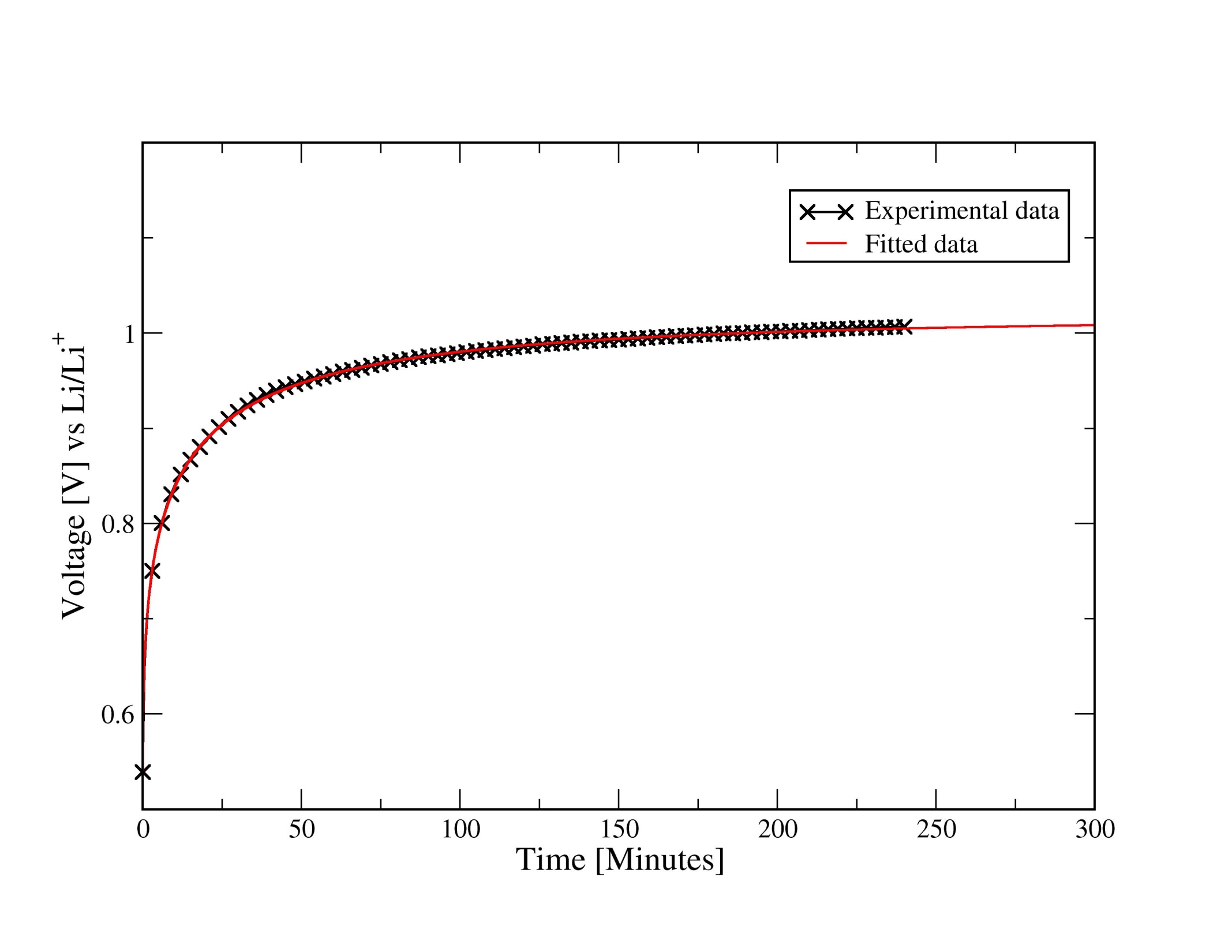 NPC-1
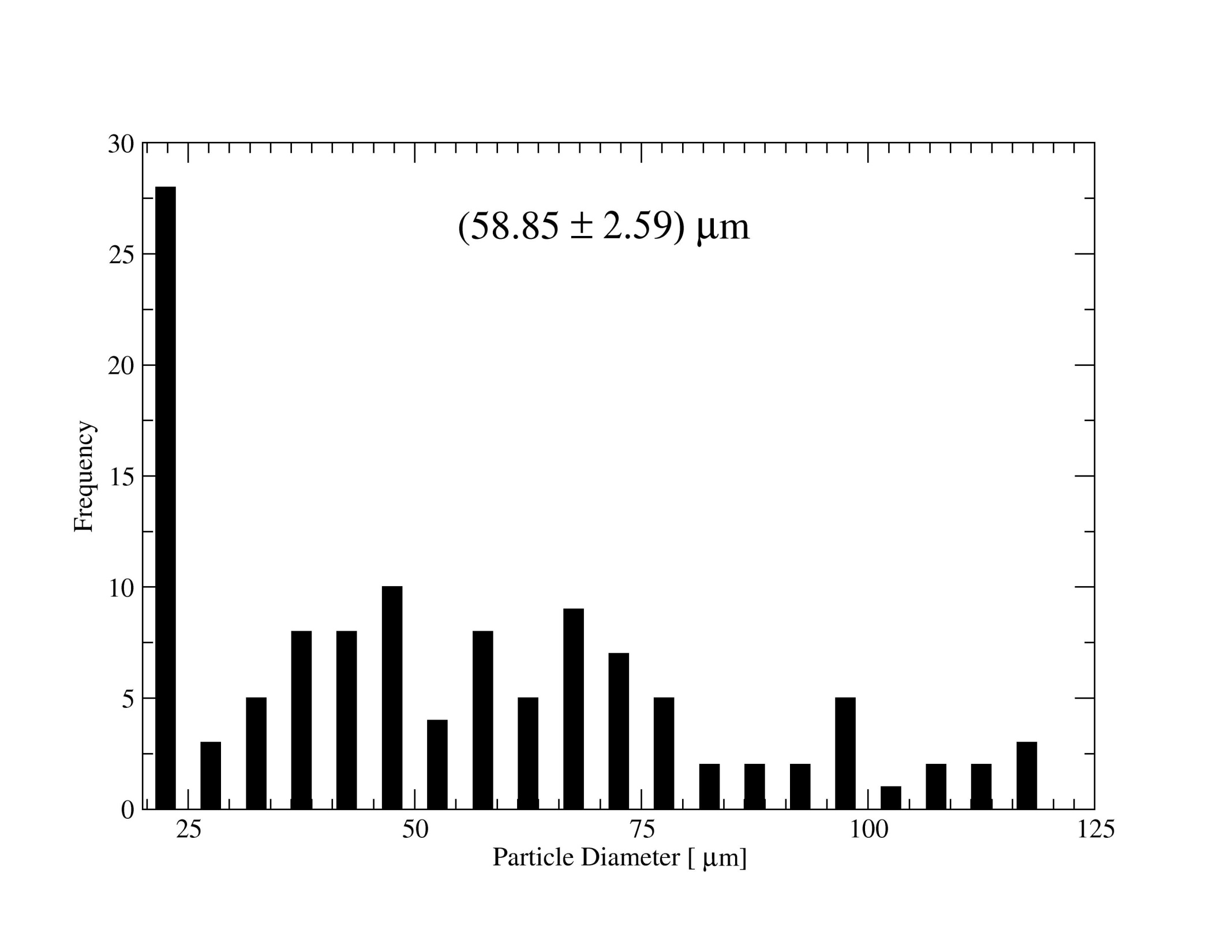 NPC-2
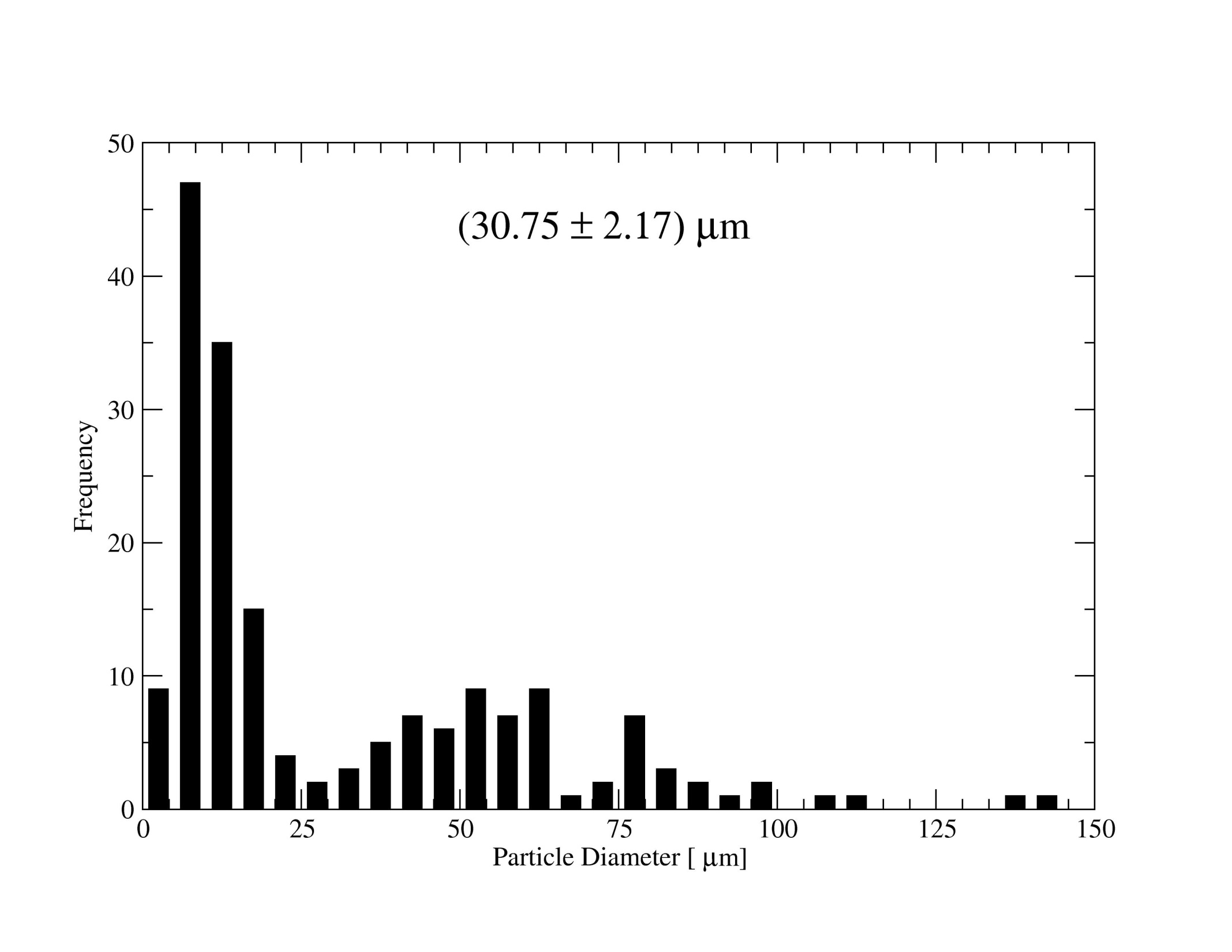 CMK3
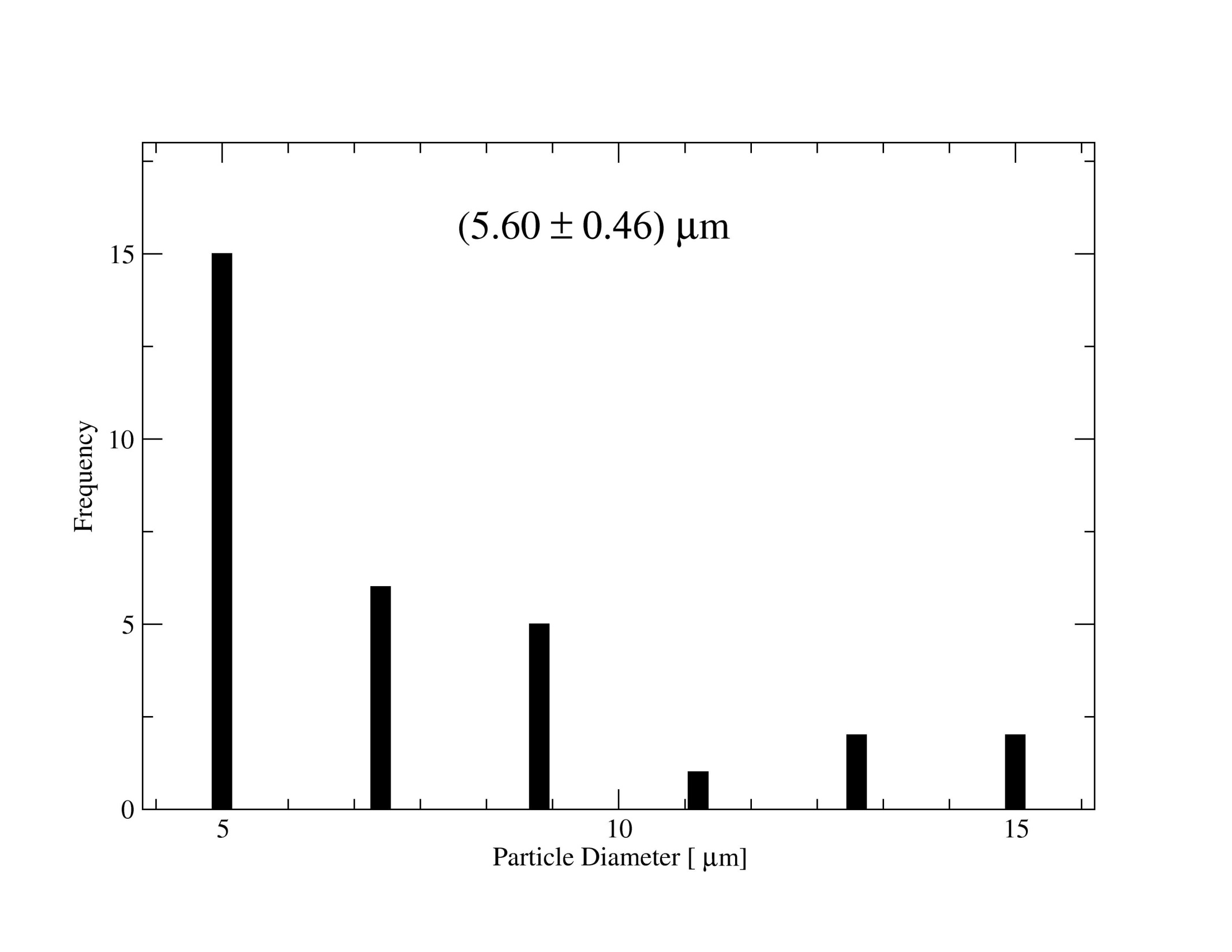